Pre-consultation workshop on evaluation, quality standards and methodology  
 
ARACIS
21 February 2019
Main structure of the day 9h45-14 h 

Short presentations / discussions 

Introduction 
Rationale, principles and approach
Evaluation frameworks
Scoring and thresholds 
Evaluation methodology for internal / external
Objectives, principles and approach to quality   
 
ARACIS
21 February 2019
What are the main objectives of the project? 

Fully aligning with European standards 
Improving confidence in the QA system
Making QA system useful for quality enhancement
Employability
Comparability 
Meeting expectations of stakeholders
Updating the evaluation framework
Improving the methodology
What are the specific objectives?

Modernising (not revamping) the national QA system
Streamlining the evaluation frameworks 
Improving the consistency of the evaluation
Combine quality assessment with quality improvement
I - Modernising the national QA system

Embedding European standards for quality
Brief recall of ESG
Other source of inspiration (ECTS guidelines)

Including ground-breaking issues such as:
Distance learning
Project based learning / Work placement
Mobility / Joint programmes
Student with disabilities

Innovate for universities advanced in QA
Quality audit
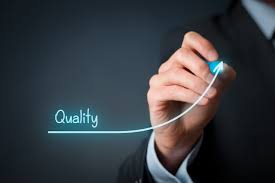 Main principles for QA in Europe
HEIs have primary responsibility for the quality of their provision and its assurance

EQA shall respond to the diversity of higher education systems, institutions, programmes and students

QA supports the development of a quality culture

QA takes into account the needs and expectations of students, all other stakeholders and society  strong importance for stakeholder involvement!
___
QA should combine the purposes of accountability and enhancement 
Safeguard the independence of QA agencies
7
[Speaker Notes: That the university itself has the primary responsibility for the quality of its own provisions/studies seems obvious. Nevertheless it is stated in the various laws regulating higher education across Europe.
EQA, the external quality assurance in higher education, (preformed by agencies), even though it is based upon ESG, shall always respond to the diversity in the country and in the sector
QA and quality work in general is not to be done by quality professionals alone but by involving all parties: the students, the teachers, the leaders on all levels. A quality culture does not come by itself, but evolves around structures like a quality policy, a quality system  and a well functioning quality work 
… … that takes into account the needs, experience and expectations of student and main stakeholders. 
___
The statement that QA should combine the purposes of accountability and enhancement is not an explicitly stated principle. However, it is a statement that is penetrating all modern quality work. 
Nor Independence of QA agencies is a principle. It is one of the standards. Even so I always point on independence from the beginning:  The QA agency should not be a part of, or under too strong influence of the ministry]
Part 1: 	Institutions’ internal quality 		assurance 

1.1	Policy for quality assurance	
1.2	Design and approval of programmes
1.3	Student-centered learning, 	teaching and assessment
1.4	Student admission,	progression, recognition and 	certification 
1.5	Teaching staff
1.6	Learning resources and  support
1.7	Information management
1.8	Public information (2.6 on 		reporting)
1.9	On-going monitoring and 	periodic review of programmes
1.10	Cyclical external quality assurance
8
[Speaker Notes: Are you familiar with the ESG?
This picture shows the standards to which European Higher Education Institutions have to comply.
The standards given in the document are obligatory, the guidelines are what they claim to be: guidelines. 
Even if you are not a part of the EHEA, I recommend you both to read and try to implement these standards. To me at least, they make up a useful tool to quality assurance.  

Which standard do you think will be the most challenging?]
Trends in European QA
Possible move to “softer” approaches (fitness-for-purpose), especially in well-established QA systems: from programme to institutional approaches; risk-based methods; more flexible methods or methods based more on institutional priorities
Going beyond minimum standards and find ways to measure and reward excellence
Greater importance given to the usefulness and readability of reports (competing with international or national rankings as information source?)
External accountability of agencies
Wider involvement of stakeholders accepted and required
Tove Blytt Holmen, QA-seminar Bishkek 10.-11. March 2017
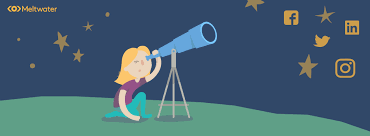 9
[Speaker Notes: Read the text

Involving stakeholders: Again and again: involve students!]
Some challenges in European QA
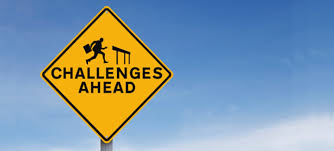 student involvement
publication of reports
collaborative relationship with HEIs
QA of alternative delivery modes (e-learning, lifelong learning…)
use of international reviewers
Tove Blytt Holmen, QA-seminar Bishkek 10.-11. March 2017
10
[Speaker Notes: Resources, restrictions 

Again: Institutions have to accept and appreciate student involvement
ESG requires publishing of full reports, both the once with a positive conclusion and those who are negative
The agencies have to keep an arm length distance to both the Ministry and the institutions. However the Agency’s external QA on institutions should be build on purposeful communication, involving institutions, and other stakeholders in designing the methods and criteria

Internationalisation read the text]
II - Streamlining the evaluation frameworks 
Bachelor / Master / Doctoral schools: 
one-size fits all but with nuances
Learning outcomes are key => QA

Consistency with existing quality standards 
from disciplines and regulated professions

Clarification between standards/criteria/PI

Overarching evaluation framework (inclusiveness)
Fit for all 
student-centred
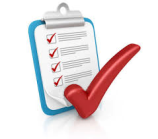 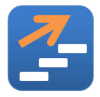 Inclusiveness of QA framework
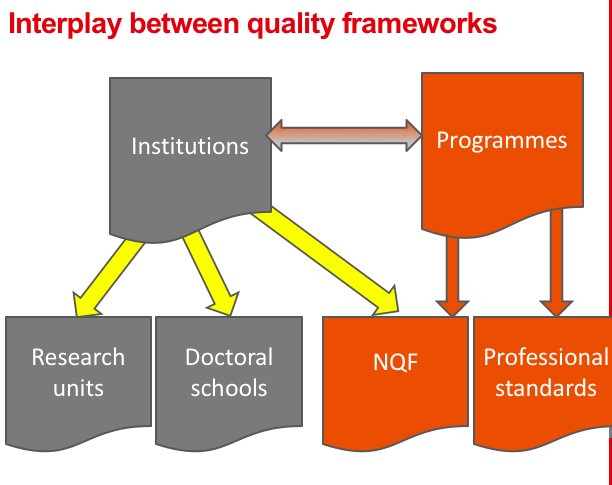 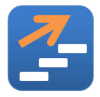 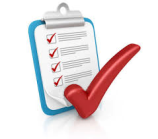 III - Improving the consistency of the evaluation reports 

Sign of robustness and legitimacy for QA Agency

Expectations from HEIs 

Emphasis on the judgement of quality; 
not only depicting facts but formulating analysis on evidence

How can we help?
Guiding the external experts
Come to an agreement on quality standards and criteria
IV - Combine quality assessment with quality improvement

One tool, 2 objectives

Institutional / programme accreditation
Relates to each other, but purpose is different.

Disconnect conditions to operate from quality issues
Role of Ministry / role of QA and HEIs
Where do we stand? 

Regular meetings with ARACIS
Punctual meetings with Higher education institutions
Desk review 
Comparative analysis
Pre-consultation
Methodology + QA Audit
National event 
National consultation 
Piloting
Nov-January 2019
November 2019

Nov-February 2019
Nov-February 2019
February 2019
March –May 2019
End May 2019
Early June 2019
Summer / September 2019
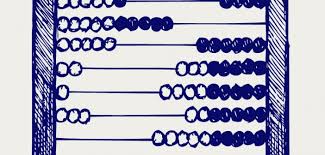 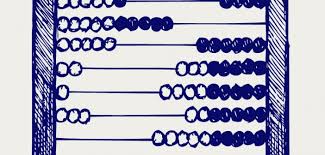 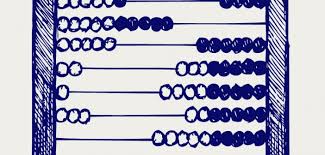 Discussion points
2. Quality standards and Evaluation frameworks 
 
ARACIS
21 February 2019
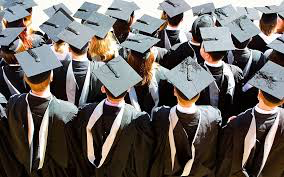 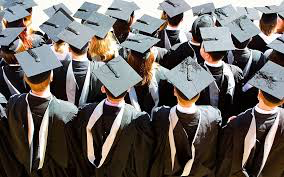 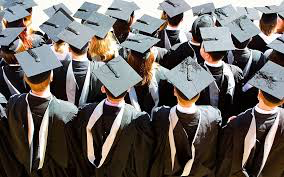 Evaluation framework
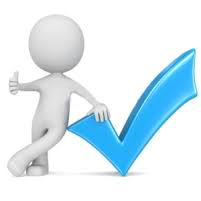 3 areas (by law)
Criteria
Standard
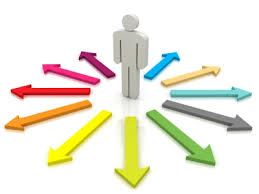 Performance indicators
Min / Ref
Source/Evidence
[Speaker Notes: level of requirements and conditions by which quality is assessed or that must be achieved by higher education institutions and their programs for accreditation or certification. In order to correctly judge whether a particular quality standard is met or not, a standard must be formulated clearly and explicitly and linked to specific criteria, which can be divided into (more operational) indicators/guidelines.]
Evaluation framework as presented today
3 areas (by law)
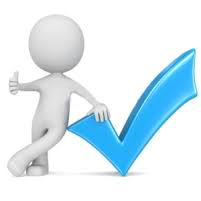 6 domains
Standard
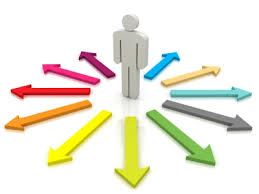 Criteria
Source/Evidence
[Speaker Notes: level of requirements and conditions by which quality is assessed or that must be achieved by higher education institutions and their programs for accreditation or certification. In order to correctly judge whether a particular quality standard is met or not, a standard must be formulated clearly and explicitly and linked to specific criteria, which can be divided into (more operational) indicators/guidelines.]
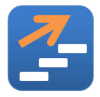 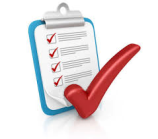 [Speaker Notes: 6 domains for quality are suggested to reflect the key missions and quality expectations of Romanian higher education institutions, irrespective of their category:]
Definitions
Strategy and governance (domain A)
Standard 1 : The institution’s vision and strategic plan are in alignment with its mission. The institution has adequate policies, processes, procedures and instruments to realize its mission and implement its strategic plans.
Criteria: 
The institution has set and published a mission statement. 
The institution’s strategies and policies comply with the mission statement. 
The strategy of the Institution is implementable and in consistency with the national development priorities. 
The institution is committed into the evaluation of quality, integrity, and effectiveness of its academic programs.  
The institution ensures the consistency of institutional and faculty/department strategies with a view to preventing conflicts.
The institution assures equal opportunities for development and improvement between different units (faculty, departements, programmes).
The institution has and ensures the establishment of mechanisms that ensure the implementation of the charter of values and its proper functioning. 
The institution has an action plan, based on priorities and broken down into monitoring indicators.
Etc.
Domain
To be expected, non negotiable
Examples, to be amended, added or removed
A quality framework for all institutions
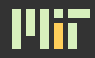 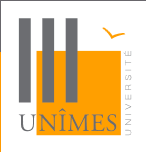 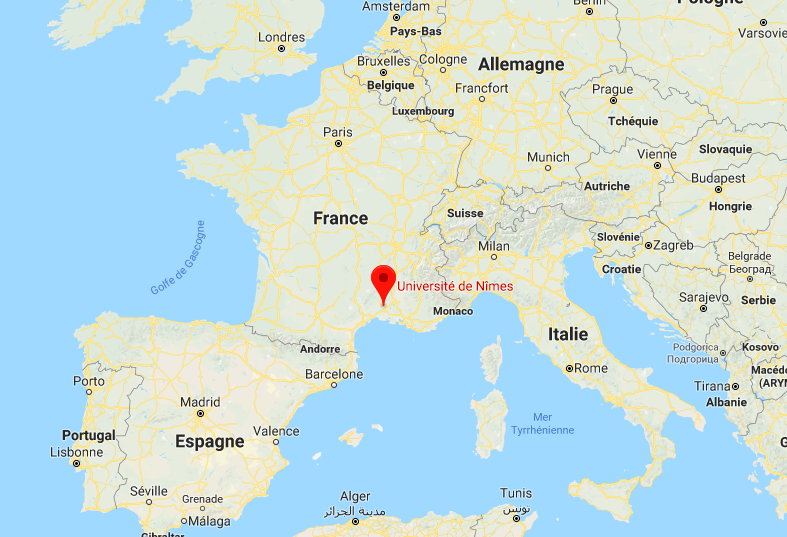 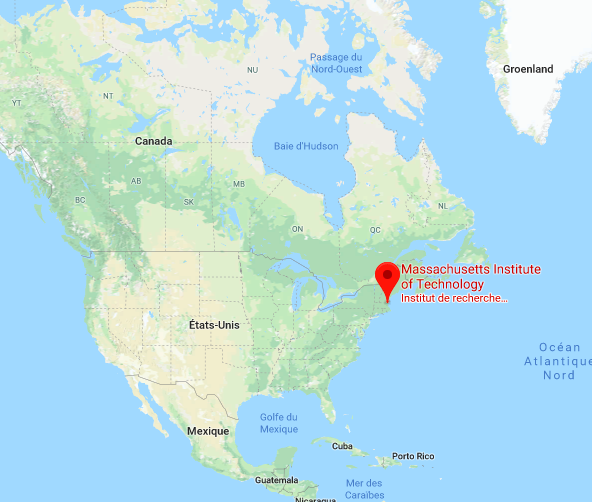 23
[Speaker Notes: 728 M USD.  / 3 M €.]
A quality framework for all institutions
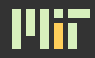 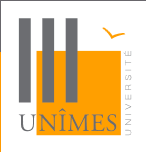 The university has developed a research strategy in line with its mission
Number of PhD Student 
Number of publications in Nature
24
A quality framework for all institutions
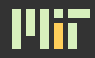 There is a research strategy and programming of research activities.
The MIT’s vision and strategy of the research have been elaborated with global top notch companies like Exxon and Google. Our priorities fit in with the 3 major domains: cancer, energy and climate change. Every year, Nobel prize winners assess then quality of our research products against criteria available here.
25
A quality framework for all institutions
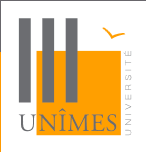 There is a research strategy and programming of research activities.
The University’ s vision is being designed, focusing on local needs of SME’s of the region and addressing economical and ecological challenges of the Mediterranean sea. 
The University envisages to set up a group of regional / South European experts to scrutinize the relevance and efficiency of its research activities.
26
Interplay institutional / programme accreditation
For programmes
For programmes
Discussion points
Which structure? and then…
Adapting the quality framework to Romanian distinctive features
Ensuring consistency and alignment with programme quality framework
Discussion points
4. Scoring and thresholds
 
ARACIS
21 February 2019
How to assess quality?
The objectives of QA assessment are twofold
Help the institutions improve their capacity; 
Assess the attainment of the quality expectations
How to assess quality?
Existing: Minimum / Reference Performance indicator   
A clear description of the expectation for each standard
Intensity of achievement (from little to sustainable)
Key standards among the range of standards
For instance, in Teaching : the pedagogical cooperation is instrumental to the consistency of the programme
In QA : setting a quality assurance unit is indispensable
About quality thresholds 

What is the average level?
A national expectation? 
A reasonable achievement according to the existing capacities of the Romanian HEIs
A commonly met achievement met by European HEIs?
37
Discussion points
4. Methodology  
 
ARACIS
21 February 2019
Discussion points
Annexe 
Alternative scope of quality framework
Extended domains 
The 6 domains encompass all missions of higher education. However, ARACIS might want to pay more emphasis on some domain and disaggregate the 6 domains into others, e.g:
Strategy and vision
Governance and management
Human resources
Financial resources
Infrastructures and facilities 
Student recruitment, admission, certification
Programme monitoring
Teaching, learning and assessment 
Research, innovation, and 3rd mission 
Community engagement
Partnerships and mobility 
Communication
Dynamics
Conditions
Conditions
processus centraux de l’enseignement
Core process
For programmes
facteurs dynamisants
Pedagogical Innovation
Cooperation international
processus centraux de la recherche
CitieznshipEnterpreneurship
Core process
For research
Core process for student
Conditions
Dynamic domains
Conditions to operate
Strategy and governance
Human resources and logistics
Communication 
Quality assurance
Core process for training 
Programme design
Programme monitoring (from implementation to updating)
Student assessment
Core process for research
Strategy and policy
Organisation and support
Evaluation of research
Interplay research-training
Core process for students
Support to success and improvement 
Student life and engagement
Equality
Socioeconomic insertion
Quality levers, e.g:
Internationalisation
Entrepreneurship 
Citizenship 
Pedagogic innovation